Sample Mean v. OLS:  Estimation I
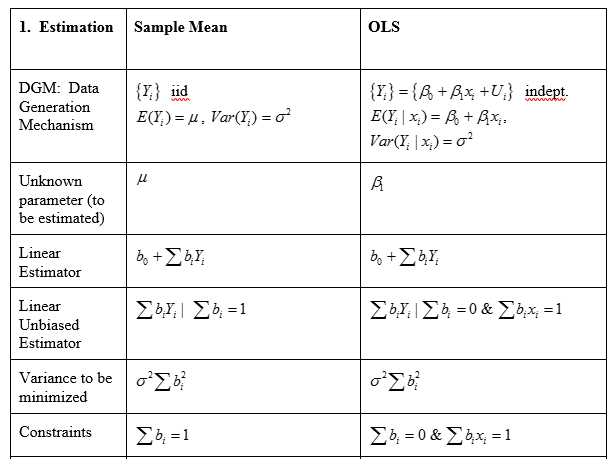 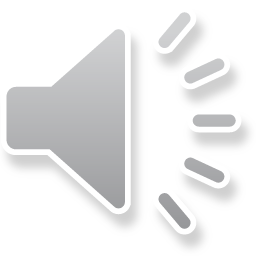 Sample Mean v. OLS:  Estimation II
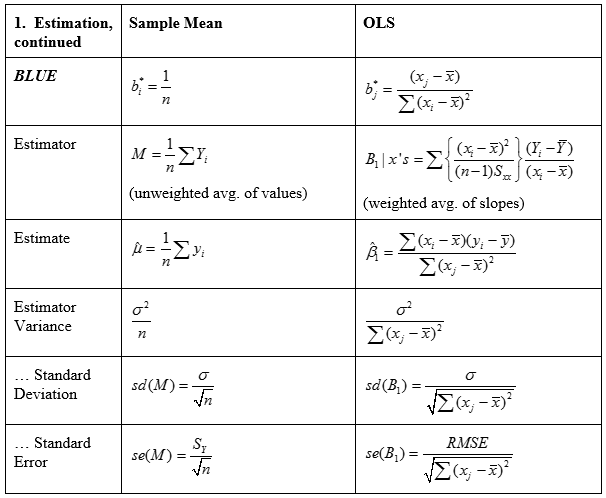 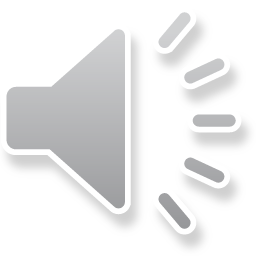 Sample Mean v. OLS: Inference I
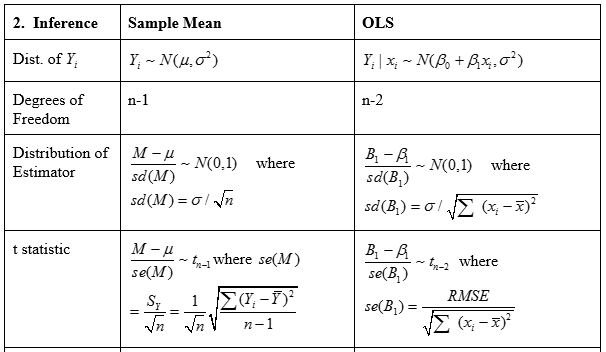 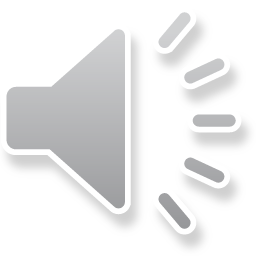 Sample Mean v. OLS: Inference II
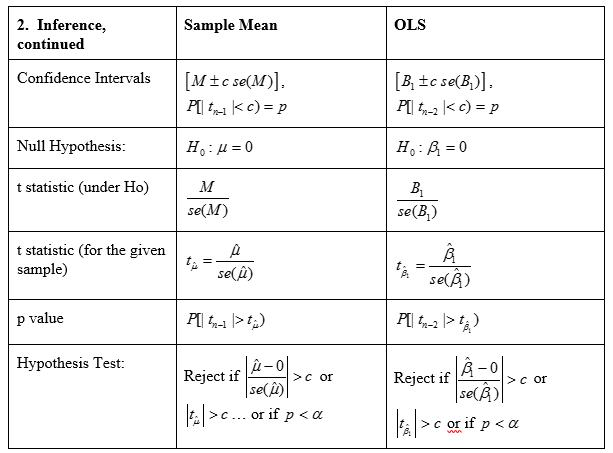 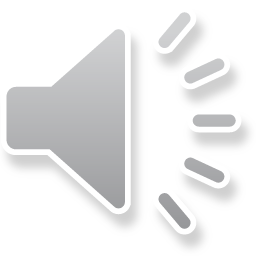